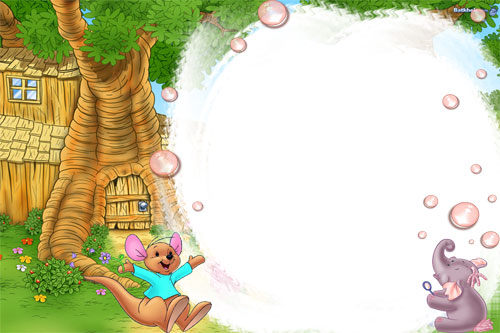 Шығармашылық сабақ
Абай-дана,
Абай-дара қазақта
Сабақтың мақсаты:Абайды жан-жақты таныту, сыни ойлау қабілеттерін дамыту арқылы шығармашылыққа баулу, дарынды,талантты балалармен жұмыс істеу
Сабақтың нәтижесі: Абайдың жан-жақты қырлары ақын,композитор,аудармашы, қара сөз шебері екенін біледі, постер қорғау арқылы сыни ойлауға үйренеді.
«Құрметті қонақ»
 ойыны
Баланы сұрақ қоюға,ойлануға үйрету
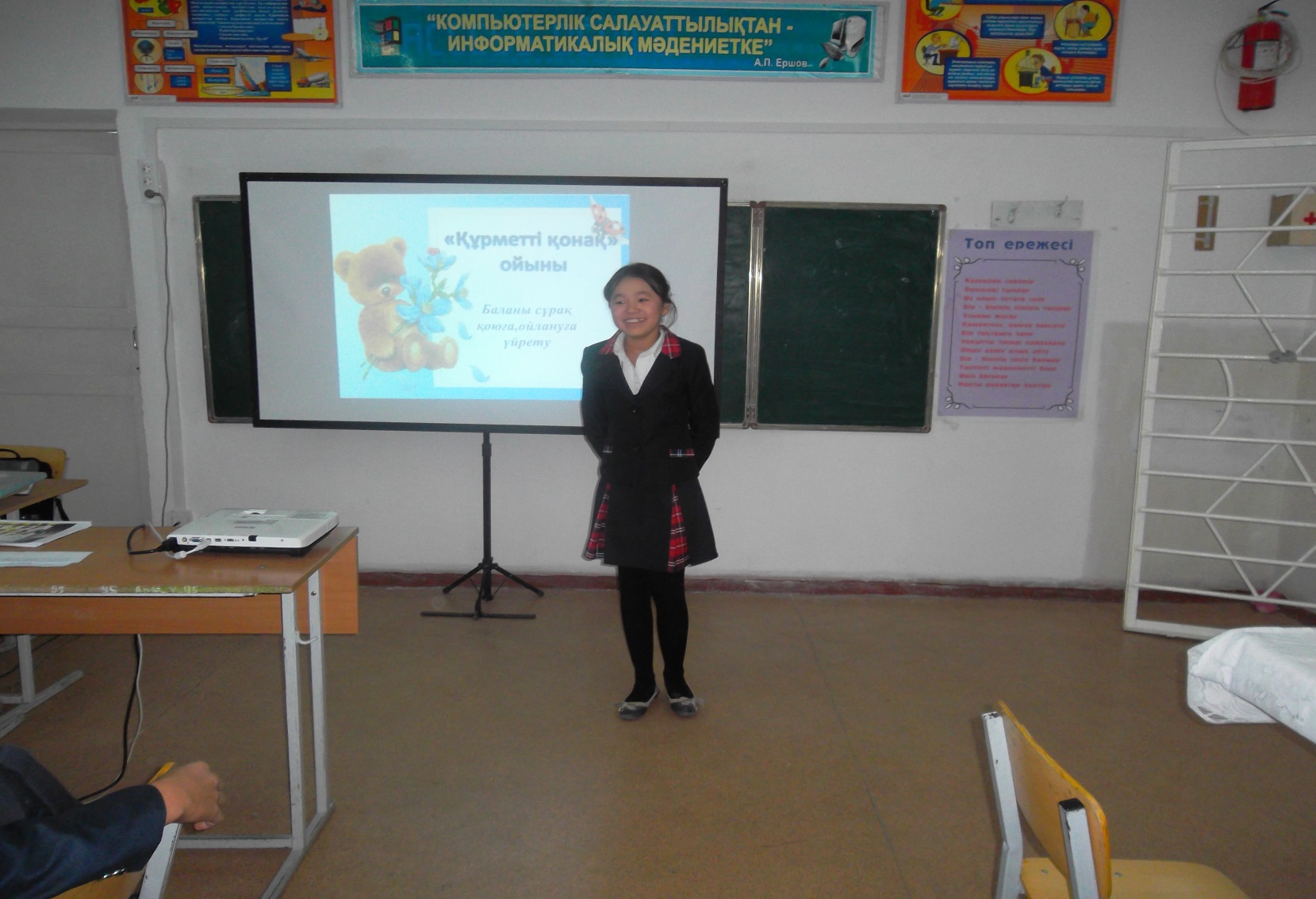 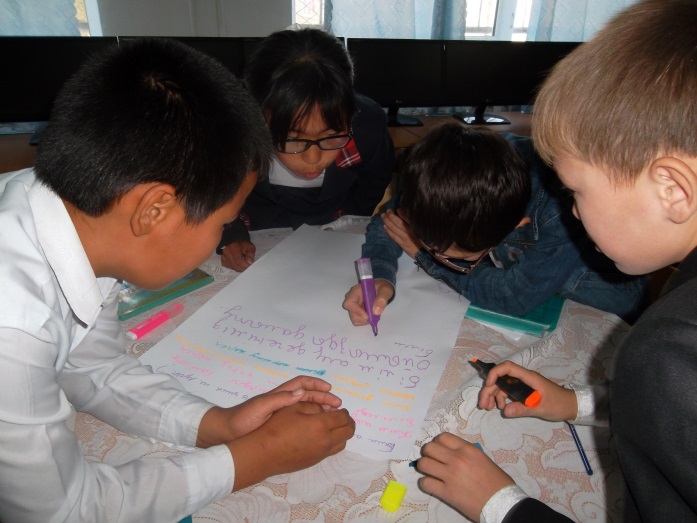 «Автобус 
аялдамасы» 
ойыны
1.Мақсат деген не және қандай мақсатың бар?
2.Білім алу деген не , білімді болу үшін адамға не керек ?
3.Бақыт деген не ?
4.Ұстаз деген кім , сенің ойыңдағы ұстаз қандай ?
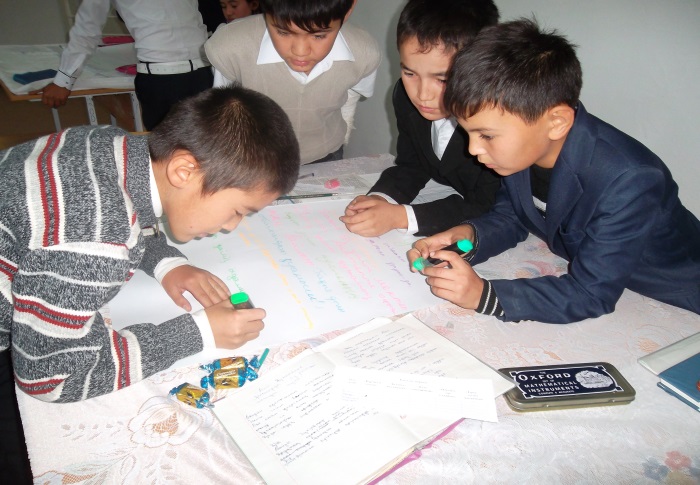 Абай-дана,Абай-дара қазақта
Эссе , өлең жазуға , сурет салуға болады
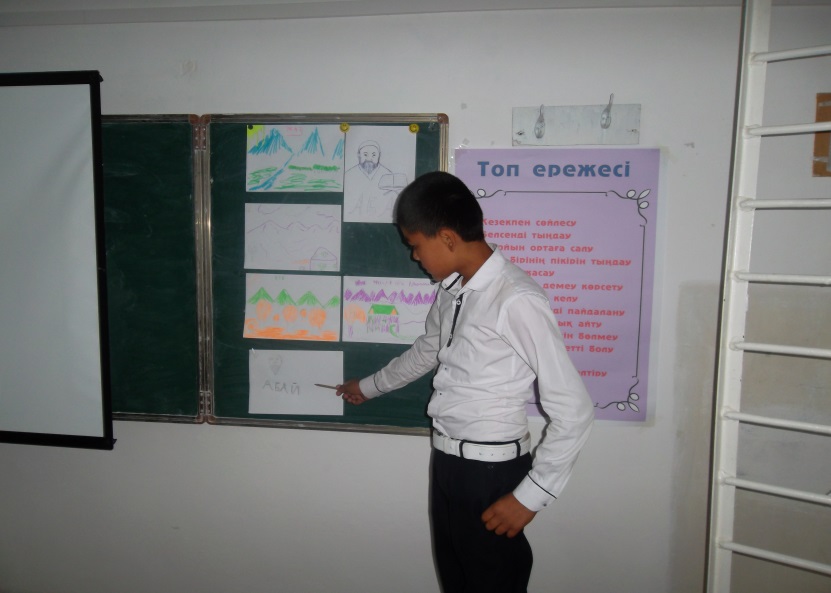 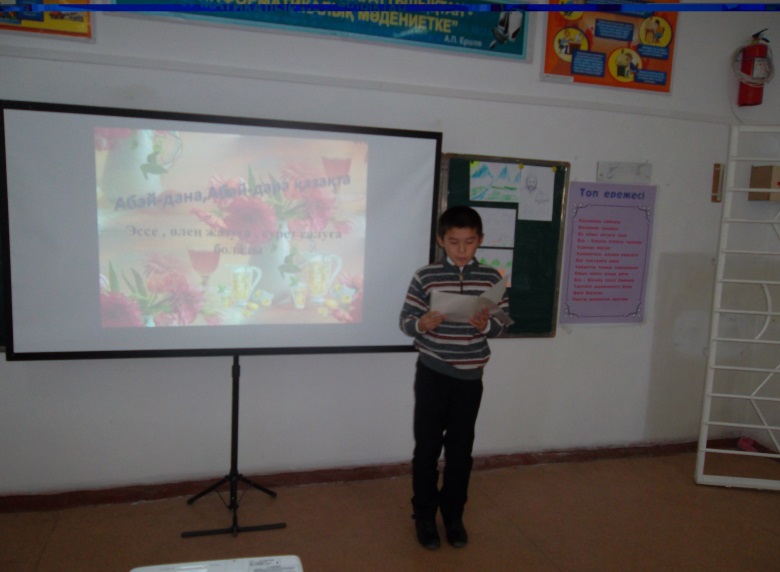 Сабақтың мақсаты:
Абайды жан-жақты таныту, сыни ойлау қабілеттерін дамыту арқылы шығармашылыққа баулу, дарынды,талантты балалармен жұмыс істеу

Сабақтың нәтижесі: 
Абайдың жан-жақты қырлары ақын,композитор,аудармашы, қара сөз шебері екенін біледі, постер қорғау арқылы сыни ойлауға үйренеді.
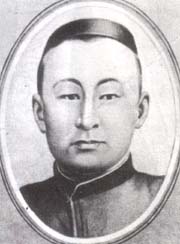 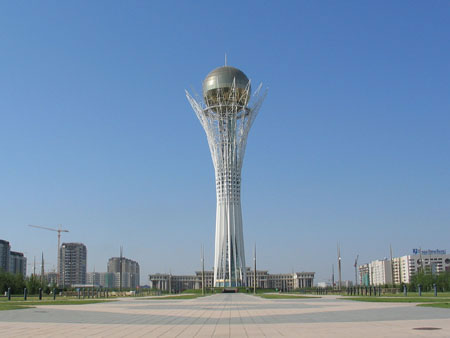 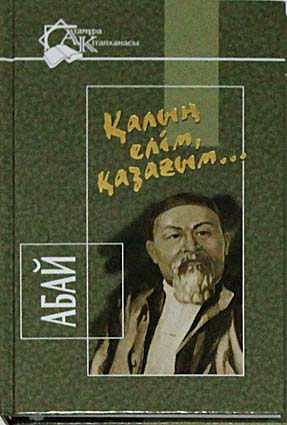 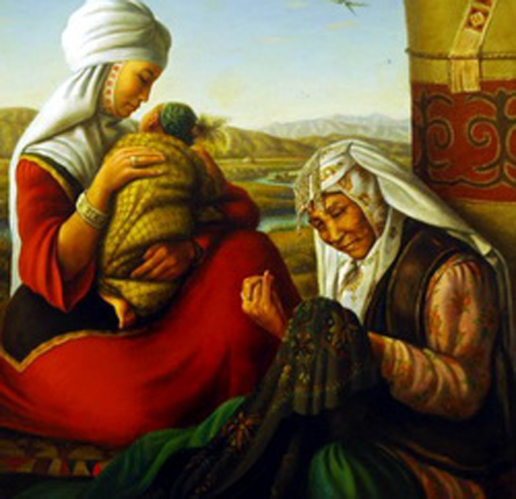 Мағауия
Зере мен Ұлжан
«Есте 
сақтаймын»
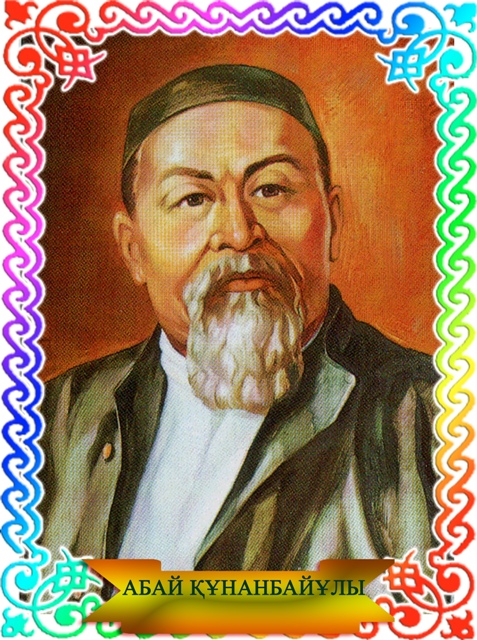 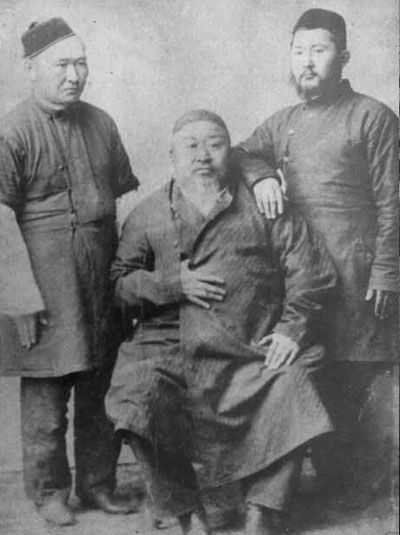 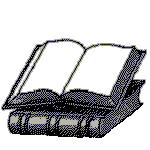 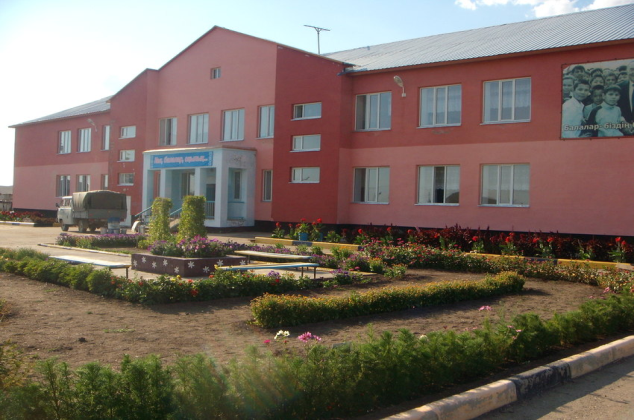 Бүгінгі сабаққа қатысты суреттерді таңдап ал да , есіңде сақта
Сергіту сәті  «Соқпақ жол»
Өткенге сер салайық
І топ: Абай өскен орта
ІІ топ:Ақын шығармалары
ІІІ топ: Абайдың ән әлемі
ІV топ: Ақын жайлы естеліктер
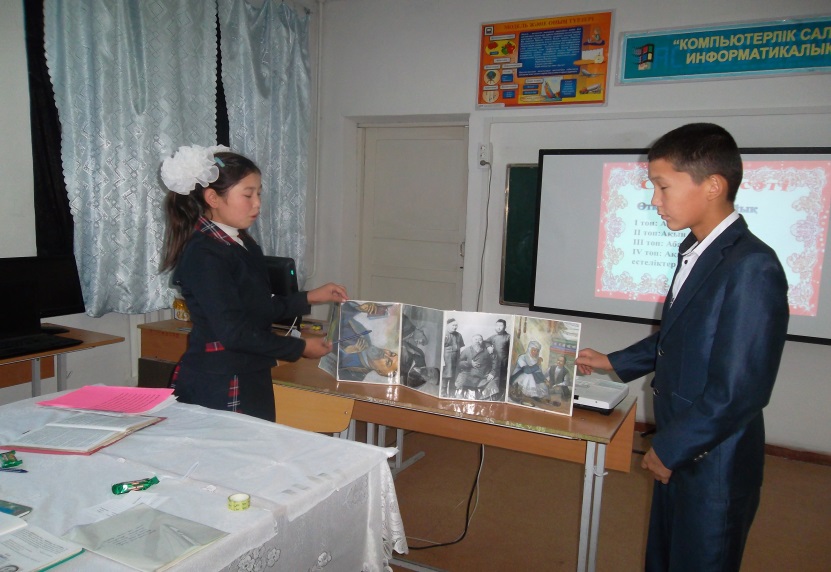 «Тірек-сызба жасаймын»
Абайға қатысты білімдеріңді тірек –сызбамен көрсетіңдер
Үй тапсырмасы
«Сурет сыры» Абай
 өлеңдеріне байланысты 
сурет салып келу
«Бес саусақ» сабақтан
 алған әсерімізбен бөлісейік.
Бағалау
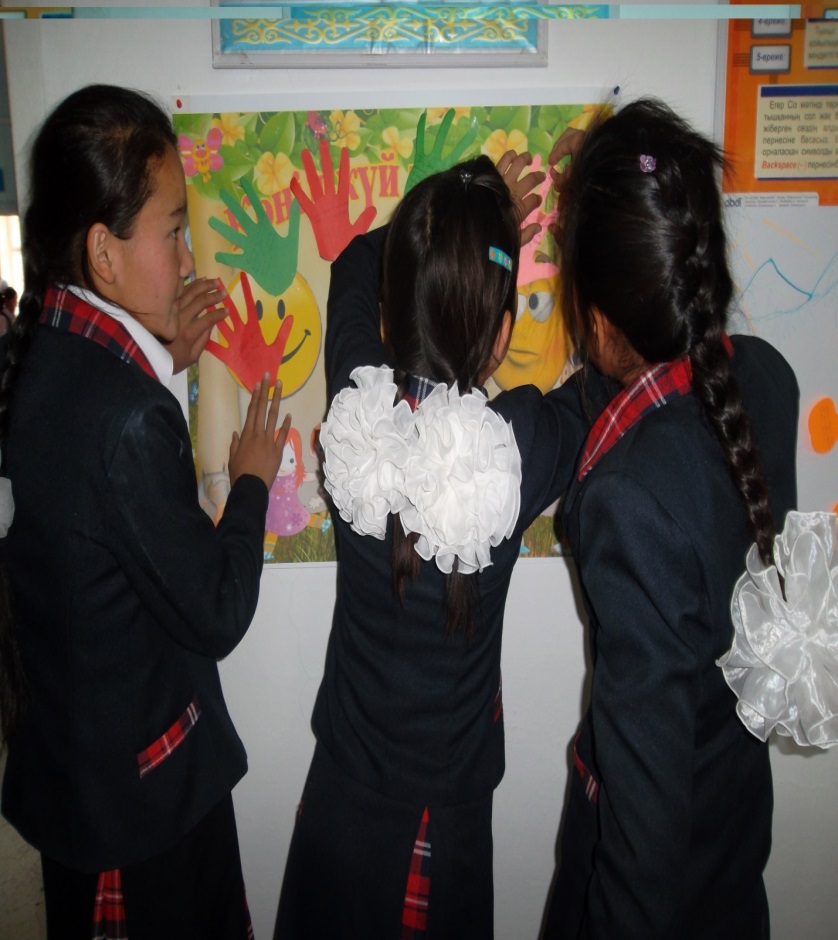